Beverly Cleary Children’s Choice Award 2018-2019https://ola.memberclicks.net/bccca-home
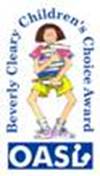 Oregon Library Association
BCCCA
The Beverly Cleary Children's Choice Award (BCCCA) sponsored by OASL (formerly OEMA) is named in honor of Beverly Cleary, the Oregon born children's book author. Children of all ages may vote each spring for their favorite title from the list of nominated books.  Nominations include books targeted to the reading ability of 2nd and 3rd graders or transitional readers.
Which one of these seven 2018 -2019 BCCCA Nominees will win?
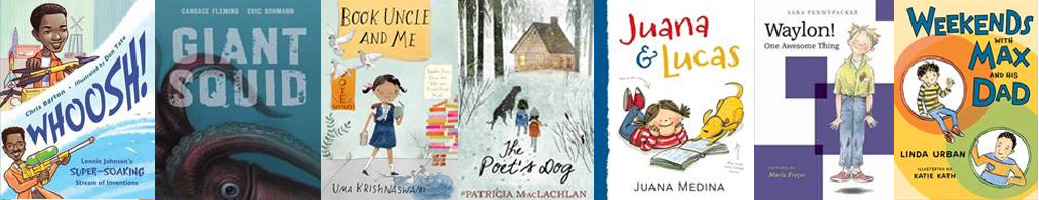 Whoosh! Lonnie Johnson’s Super-soaking Stream of InventionsBy Chris Barton
Trying to create a new cooling system for refrigerators and air conditioners, impressive inventor Lonnie Johnson instead created the mechanics for the iconic toy, the Super Soaker.
Whoosh! Lonnie Johnson’s Super-Soaking Stream of Inventions
Resources
Video Trailer from Texas Bluebonnet Award 2018
Meet the Author 
Book Reading with Chris Barton
Author’s Website
Illustrator’s Website
Discussion points, activities, and writing prompts
Extension Activities from AASL Blog
Readers Theater Script from Texas Bluebonnet Award 2018
Audio Interview with Chris Barton
Teaching ideas from Texas Bluebonnet Award 2018
Giant SquidBy Candace Fleming
The giant squid is one of the most elusive creatures in the world. As large as whales, they hide beyond reach deep within the sea, forcing scientists to piece together their story from those clues they leave behind.
Giant Squid
Resources
Lesson Plans
Author’s Website
Illustrator’s Website
Book Uncle and MeBy Uma Krishnaswami
Set in India, nine-year-old Yasmin intends to read a book a day for the rest of her life. Book Uncle, who runs a free lending library on the street corner, always has the perfect book for her. But when Book Uncle seems to be in trouble, Yasmin has to take her nose out of her book and do something.
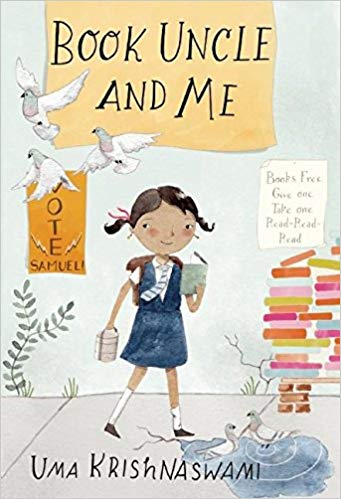 Book Uncle and Me
Lesson Plans
Author’s Website
The Poet’s DogBy Patricia MacLachlan
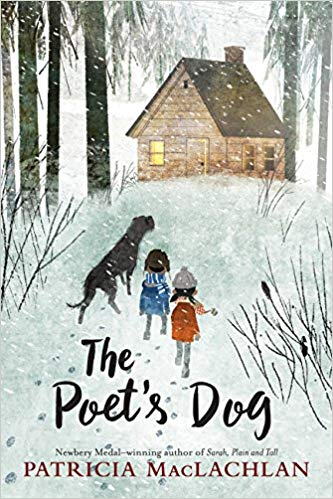 Teddy is a gifted dog. Raised in a cabin by a poet named Sylvan, he grew up listening to sonnets read aloud and the comforting clicking of a keyboard. Although Teddy understands words, Sylvan always told him there are only two kinds of people in the world who can hear Teddy speak: poets and children. Then one day Teddy learns that Sylvan was right. When Teddy finds Nickel and Flora trapped in a snowstorm, he tells them that he will bring them home—and they understand.
The Poet’s Dog
Resources
Harper Collin’s Website
Houghton Mifflin’s Website
Scholastic’s Website
Harper Collin’s Excerpt of The Poet’s Dog
Juana & LucasBy Juana Medina
Juana loves many things — drawing, eating Brussels sprouts, living in Bogotá, Colombia, and especially her dog, Lucas, the best amigo ever. She does not love wearing her itchy school uniform, solving math problems, or going to dance class. And she especially does not love learning the English. Why is it so important to learn a language that makes so little sense?
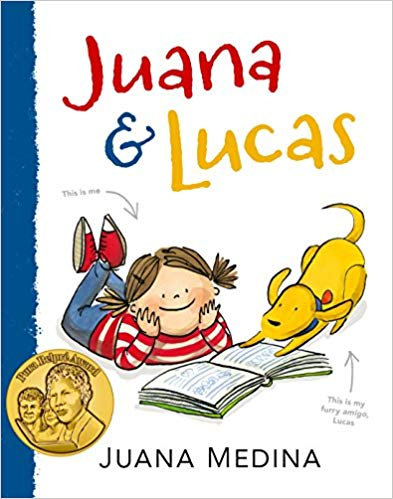 Juana & Lucas
Resources
Lesson Plans
Educator Links 
	(Including Spanish/English Flashcards)
Author’s Website
Discussion Questions
Waylon! One Awesome ThingBy Sara Pennypacker
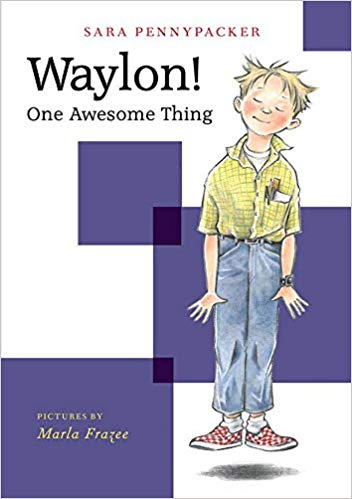 It's impossible for Waylon to concentrate on his inventions when he's experiencing his own personal Big Bang. Arlo Brody is dividing the fourth grade boys into two groups. Waylon would rather be friends with everyone. Well, everyone except the scary new kid, Baxter Boylen.
Waylon! One Awesome Thing
Resources
Author’s Website
Illustrator’s Website
Activity Kit
Discussion Guide
Weekends with Max and His DadBy Linda Urban
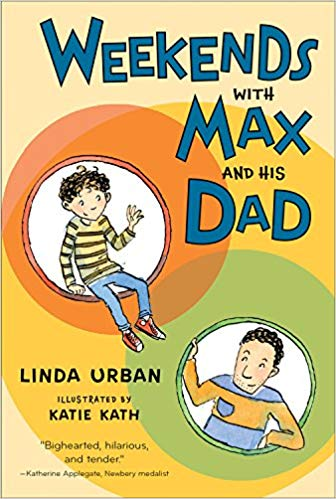 Third grader  Max and his dad love their weekends together. Weekends mean pancakes, pizza, spy games, dog-walking, school projects, and surprising neighbors! Every weekend presents a small adventure as Max gets to know his dad’s new neighborhood—and learns some new ways of thinking about home.
Weekend’s With Max and His Dad
Resources
Illustrator’s Website
Publisher’s Website of the Author and Illustrator
BCCCA Voting-To vote for the BCCCA winner, children must read or listen to at least 2 of the nominated titles.
After tallying the student ballots, librarians or teachers need to enter the final voting tallies using the Online Ballot available on the BCCCA website from March 15th – April 10, 2019. Students do not enter their votes online. 
Links for the Student paper ballots and adult online ballot   https://ola.memberclicks.net/bccca-how-to-vote
Every vote counts!  The winning title will be announced on April 12th, Beverly Cleary’s birthday.
For BCCCA bookmarks and flyer
To download free BCCCA bookmarks, spine labels and a flyer go to:
https://ola.memberclicks.net/bccca-support-materials


Thank you for promoting and participating in the BCCCA contest!


A huge round of applause to Mrs. Jan Jones, BCCCA Committee member, for creating this powerpoint.  Web links provided by Mrs. Libby Hamler-Dupras, BCCCA Chair.
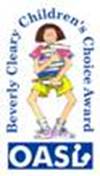